All-Hazards Planning
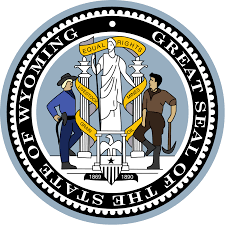 Long-Term Power Outage
February 21, 2019
Review
Where have we have been and where planning efforts are leading.
2
Planning Considerations Protect the Grid
Utility companies have the lead
Partnerships are a vital part of success
Ongoing work with physical security
Ongoing work in cyber security
3
Planning ConsiderationsReconstitute the Grid
Utility companies have the lead
Black Start plans
Work to ensure mutual support between utility companies
Coordination between surrounding counties, communities and utility companies is key
4
Initial Planning Thoughts:Establish Lines of Effortslinks multiple tasks and missions using the logic of purpose—cause and effect—to focus efforts toward establishing desired conditions.
Utility Responsibility
Protect the Grid
Reconstitute the Grid
Consequence Management
Continuity of Government
Government Responsibility
5
Planning Process
State has a State Operations Plan

Individual Incident Annexes for All-Hazards
Long Term Power Outage
Continuity of Government
6
Key Events to Date
Initial Meetings with utility leaders
Multiple coordination meetings with 
Utilities
Steering Committee
Governor’s Office
Tabletop exercise with governor 
Meetings with county emergency managers, county officials, and other interested parties.
Toured the Headwaters Center in Winter Park, Colorado.
7
US Grid (Three Sectors)
8
Wyoming Grid Map
9
Potential Catalysts for Long-Term Power Outage
Weather (e.g. Puerto Rico, 1949 Blizzard)
Following Hurricane Maria, 1.5 million customers lost electricity across Puerto Rico, causing the largest blackout in US history and the second-largest blackout in the world.
Power was restored to the last neighborhood that lost electricity after Hurricane Maria — 328 days after the Category 4 storm hit the island.
Kinetic (Physical attack)
The Metcalf sniper attack was a "sophisticated" assault on Pacific Gas and Electric Company's Metcalf Transmission Substation located in Coyote, California, near the border of San Jose, on April 16, 2013, in which gunmen fired on 17 electrical transformers. The attack resulted in over $15 million worth of equipment damage, but had little impact on the station's electrical power supply.
10
Potential Catalysts for Long-Term Power Outage
Cyber
The December 2015 Ukraine power grid cyberattack took place on 23 Dec. 2015 and is considered to be the first known successful cyberattack on a power grid. Hackers were able to successfully compromise information systems of three energy distribution companies in Ukraine and temporarily disrupt electricity supply to the end consumers. 
Coronal Mass Ejection (CME)
The March 1989 geomagnetic storm caused the collapse of the Hydro-Québec power grid in seconds as equipment protection relays tripped in a cascading sequence. Six million people were left without power for nine hours. The storm caused auroras as far south as Texas.
High Altitude Electromagnetic Pulse (HEMP)
11
Planning Considerations / Key Pieces of Information
What are your current communications assets and how will you talk if we lose the grid?
Consider investing in HF
What are your emergency power needs.  
How long could your community support itself: food, fuel, water, etc.
What areas of your community need to be secured?
Is your wastewater system functional?
How will you communicate with your community and its residents?
12
Planning Considerations Continuity of Government and the Road Ahead
Government at all levels has the lead.
Prior planning and coordination will be essential.
Coordination with neighboring counties – Mutual Aid
13
Road Ahead
Long-term goal is annex to State All-Hazards Plan
Request your support for county HS coordinator and local/municipal ESF support partners to continue planning in concert with the State of Wyoming ESF partners and our electric utility partners
Participate in local THIRA process to define gaps that need to be addressed
Critical Infrastructure Inventory – Focus on inventory for all-hazards
14
Your Thoughts, Suggestions, Guidance, Questions
Director Lynn BuddWyoming Office of Homeland Security
307-777-4900